gradinita cu program prelungit nr.1 buzau
educatoare:stefan alina elena
Grupa:mare,,Fluturasii,,
Global money week 20-26 martie,2023
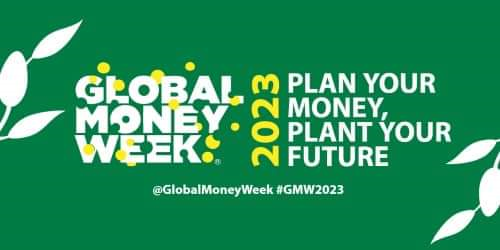 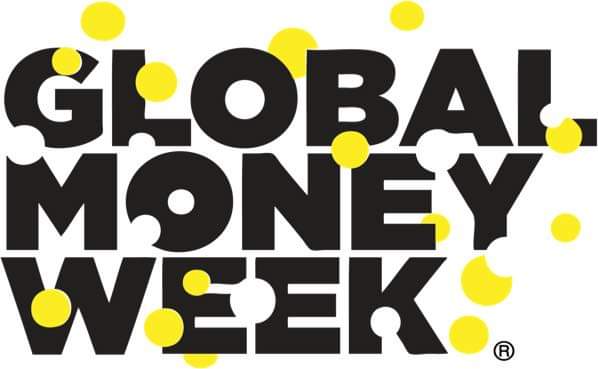 Educaţia financiară reprezintă o formă de activitate educaţională al cărui scop este de a ajuta preşcolarii să-şi formeze o imagine completă a modului în care banii sunt câştigaţi prin muncă, economisiţi, investiţi, donaţi în scop caritabil şi împrumutaţi.
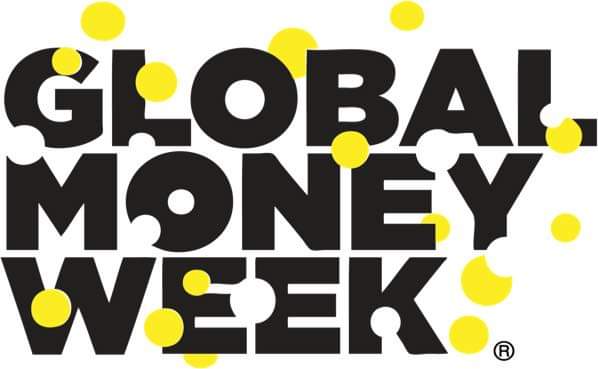 COPIII DE LA GRUPA MARE ,,fluturasii,, au marcat ,,saptamana mondiala a banilor,, prin activitati specifice. INVITATUL SPECIAL A FOST DNA nicolescu ioana, reprezentant bt, buzau.
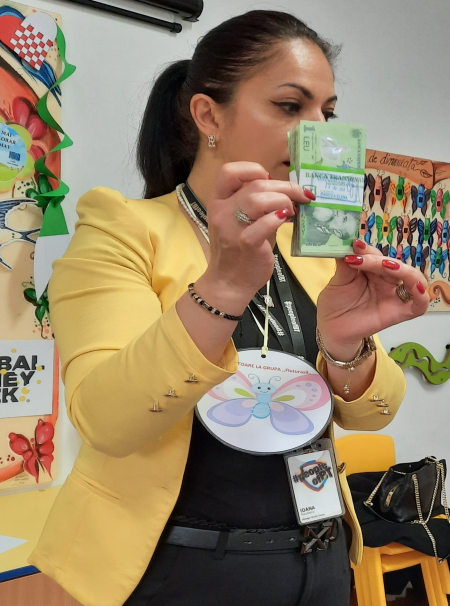 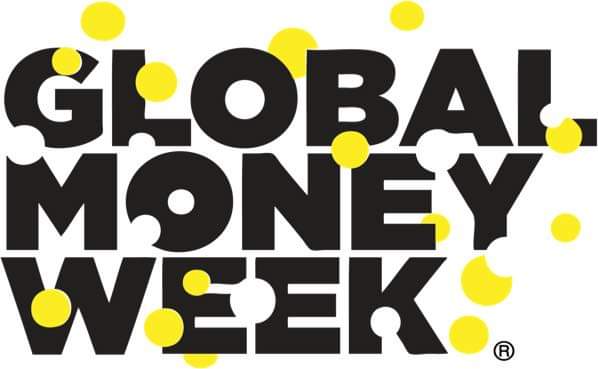 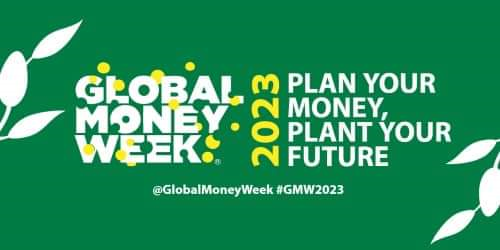 *COPIII AU VIZIONAT ,,POVESTEA BANILOR,,
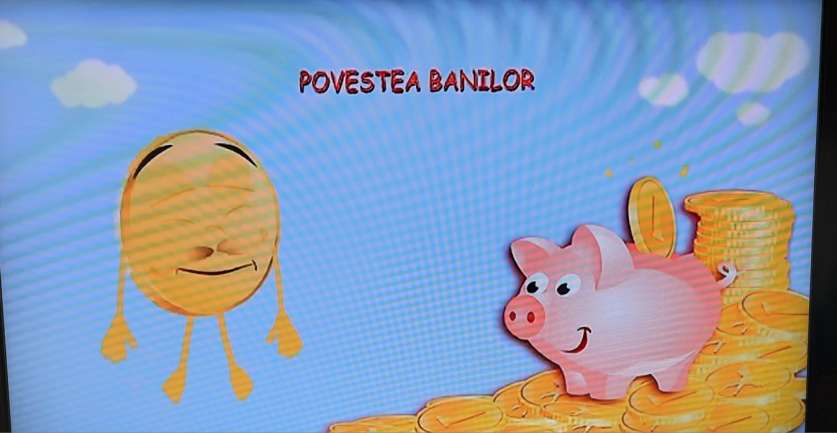 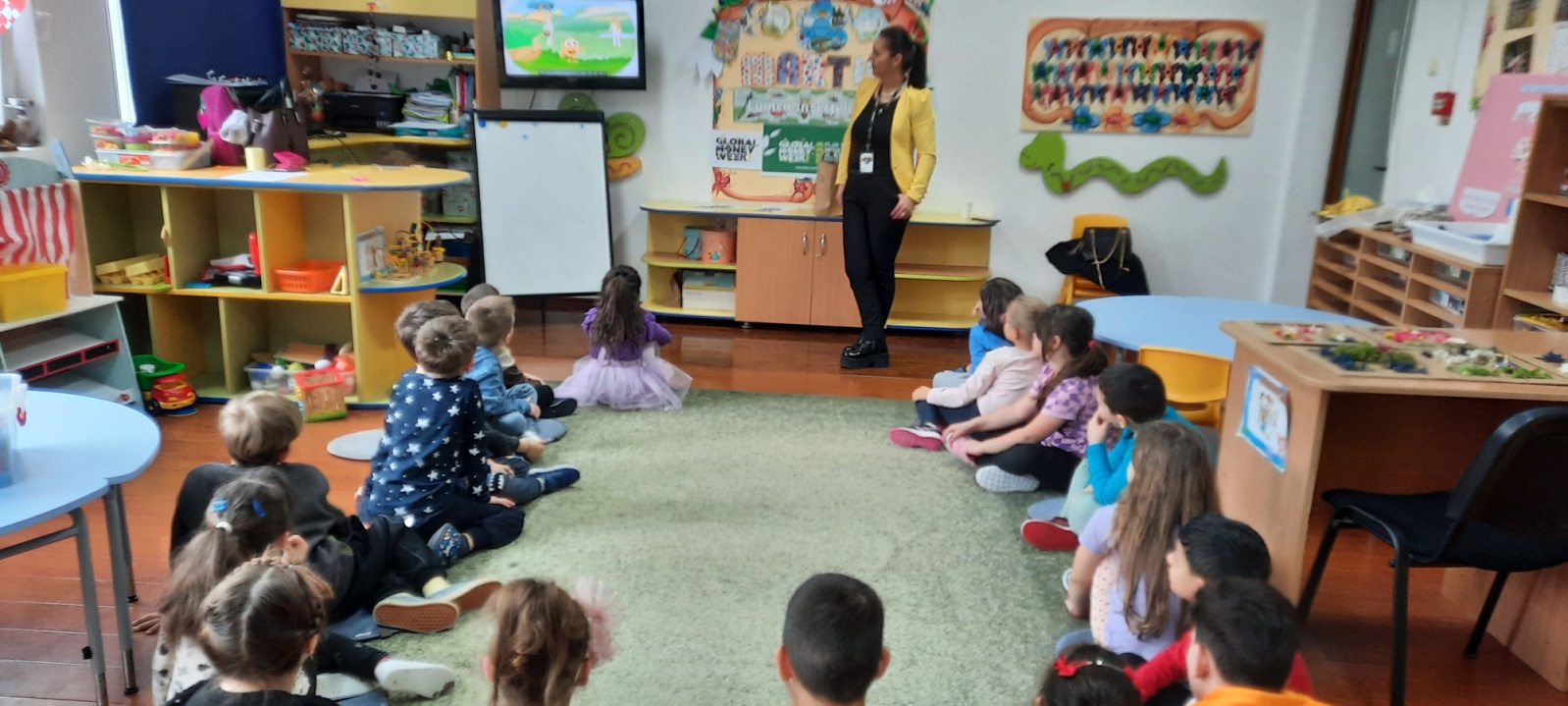 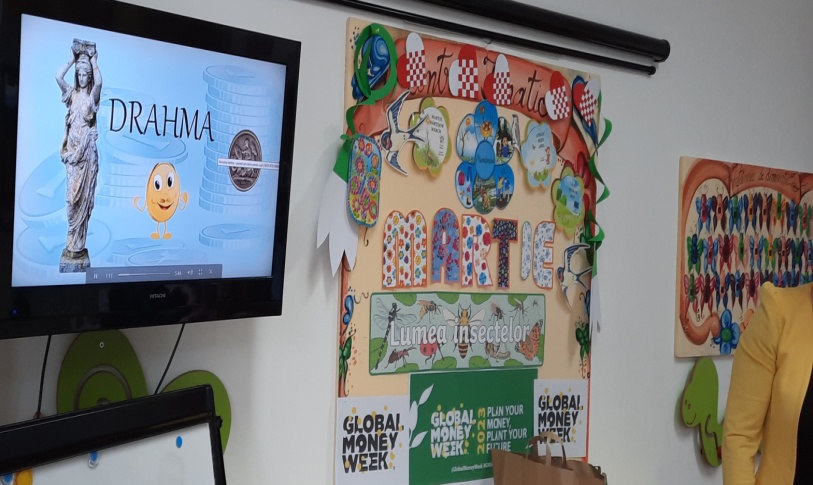 *COPIII AU FACUT CUNOSTINTA CU….BANII ADEVARATI
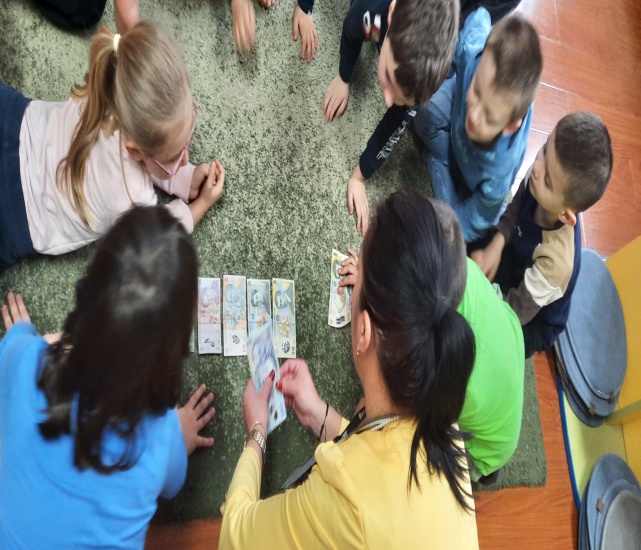 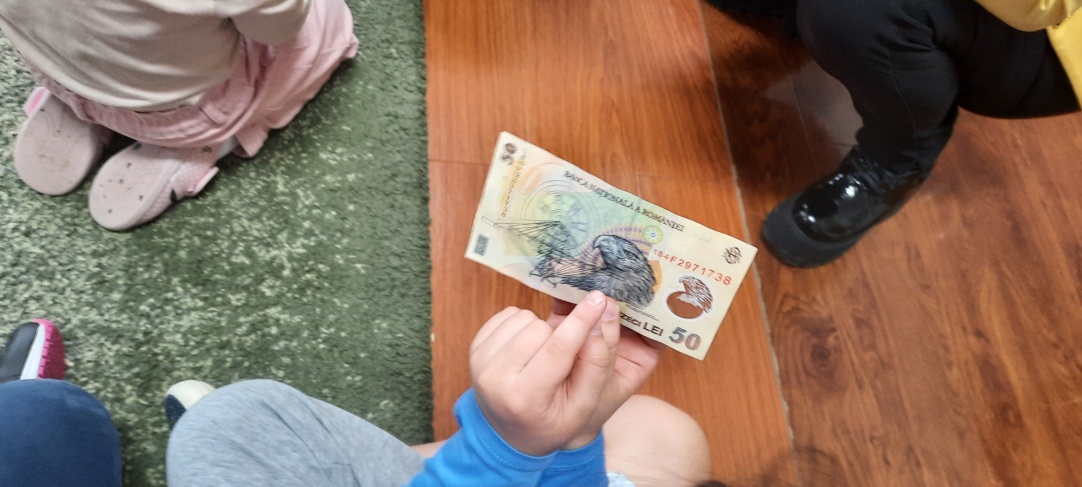 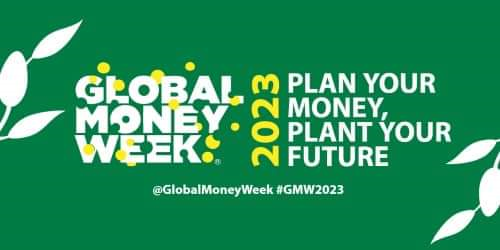 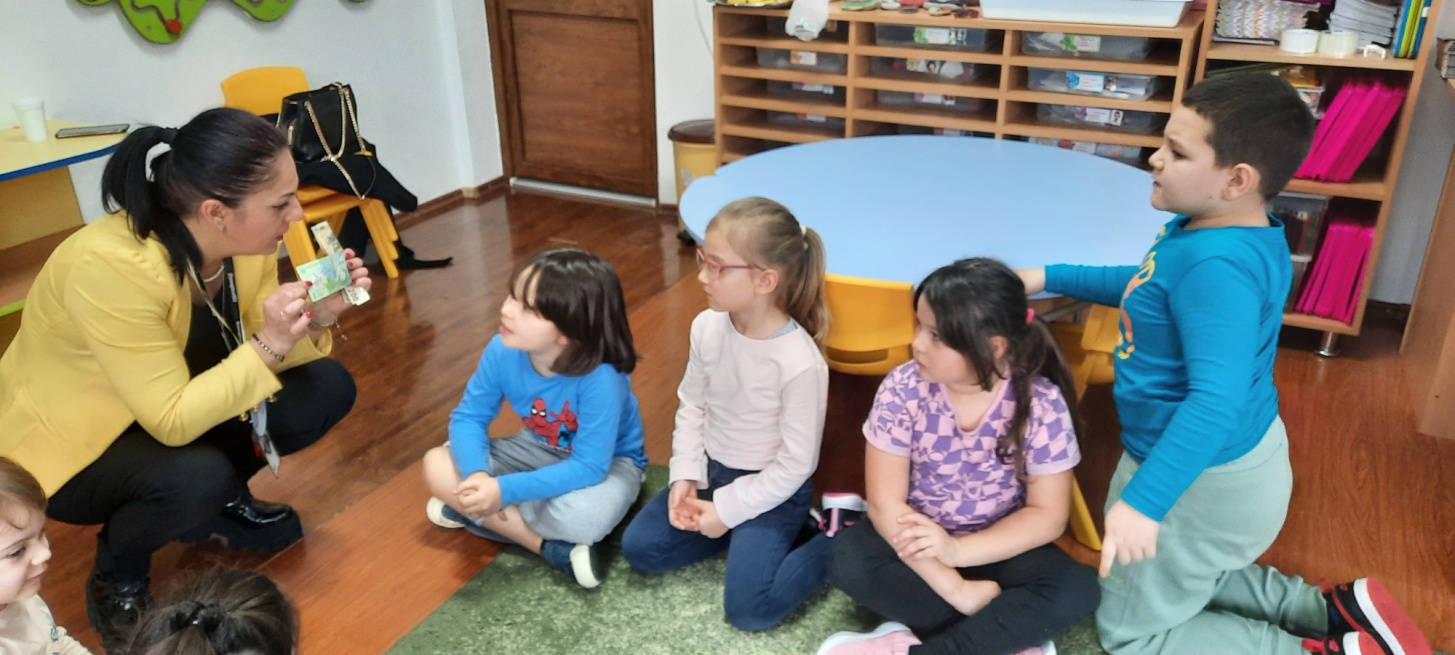 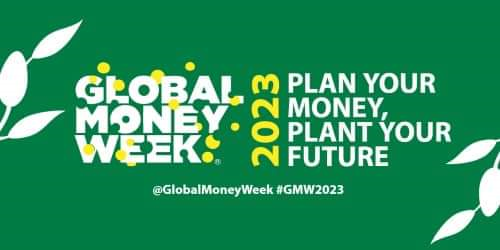 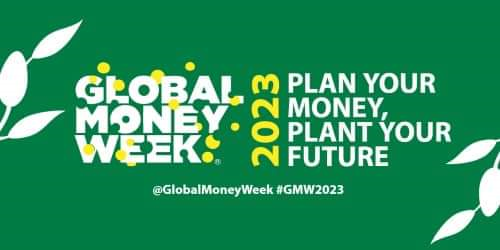 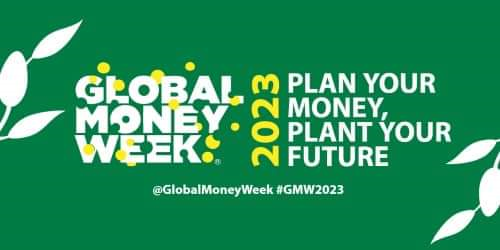 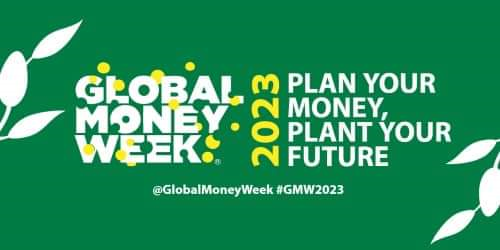 *MASINA DE NUMARAT BANII….A FOST PENTRU COPII O SURPRIZA
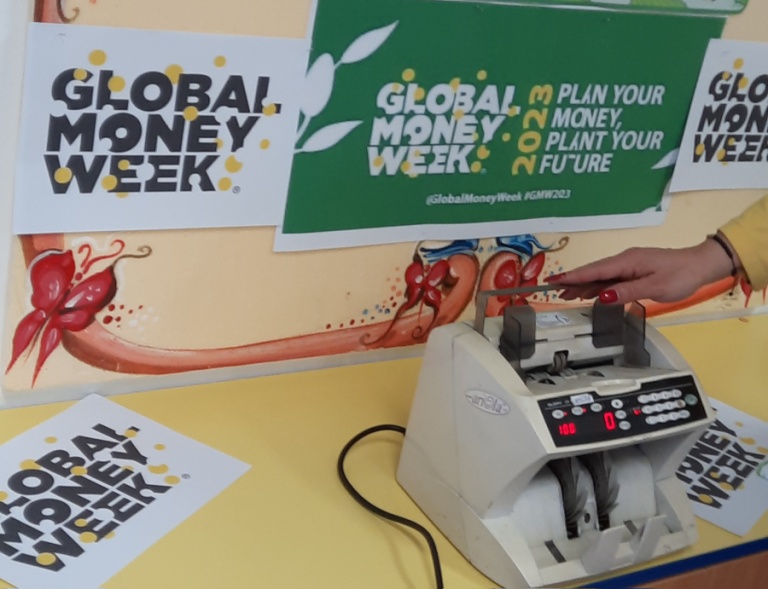 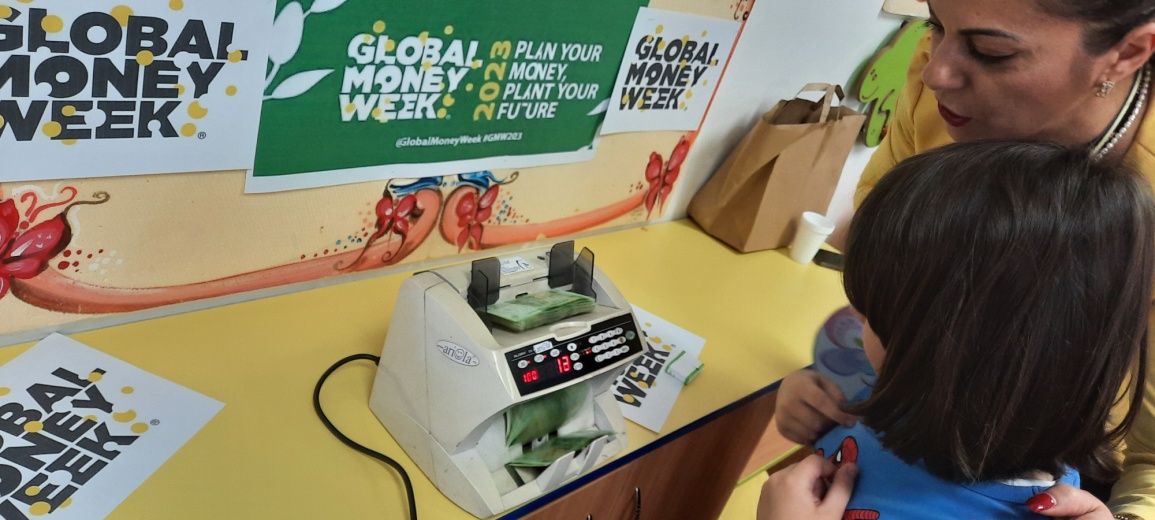 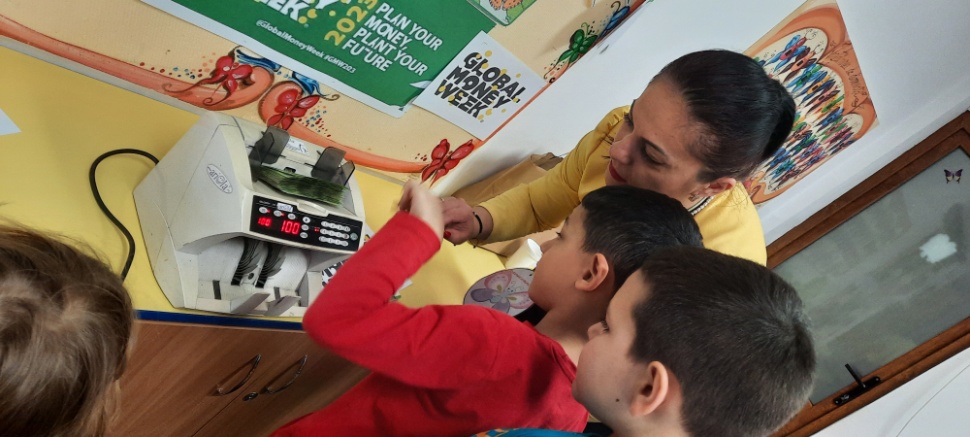 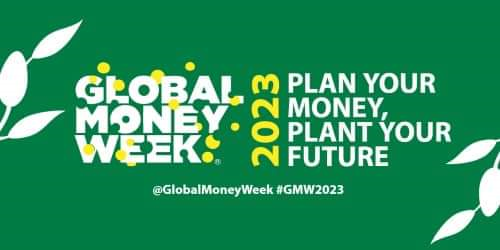 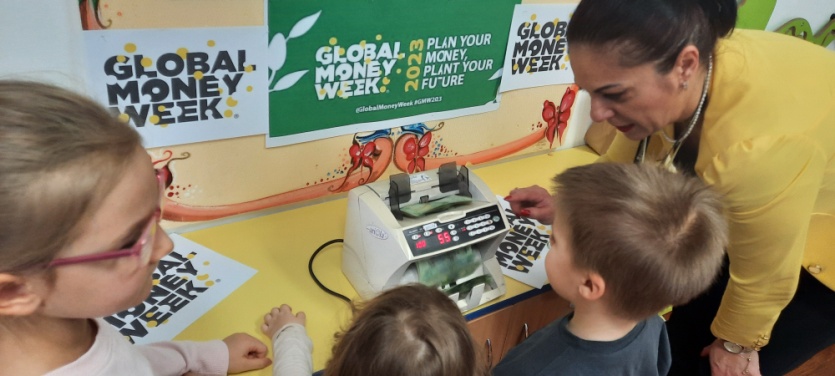 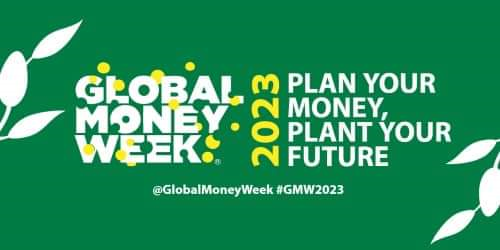 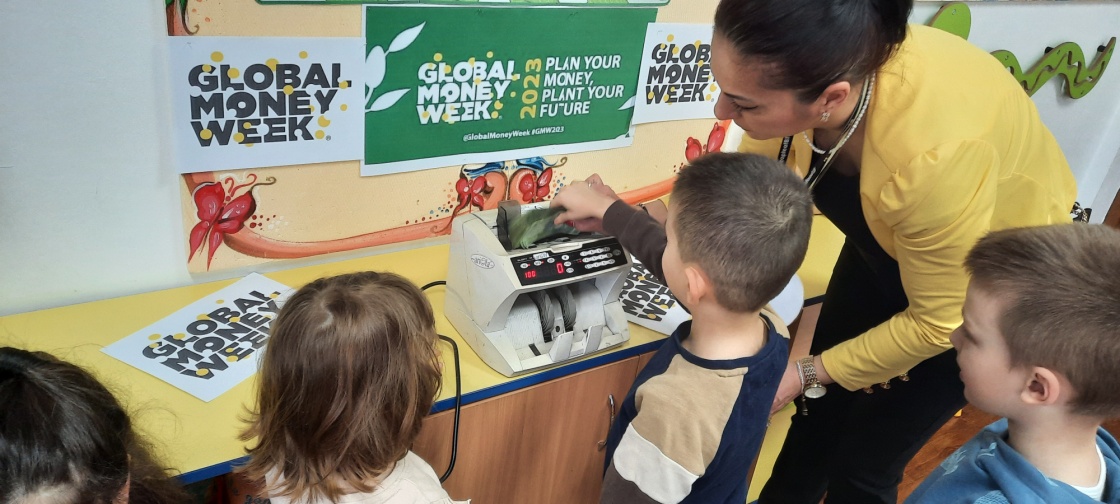 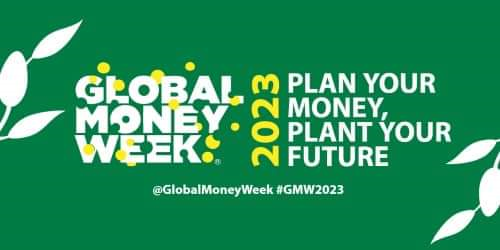 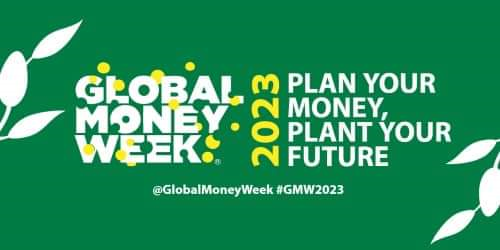 *JOCUL DE ROL…,,LA FLORARIE,, Copiii si-au intrat in roluri: vanzator si cumparator, folosind banii pentru a cumpara flori de primavara.
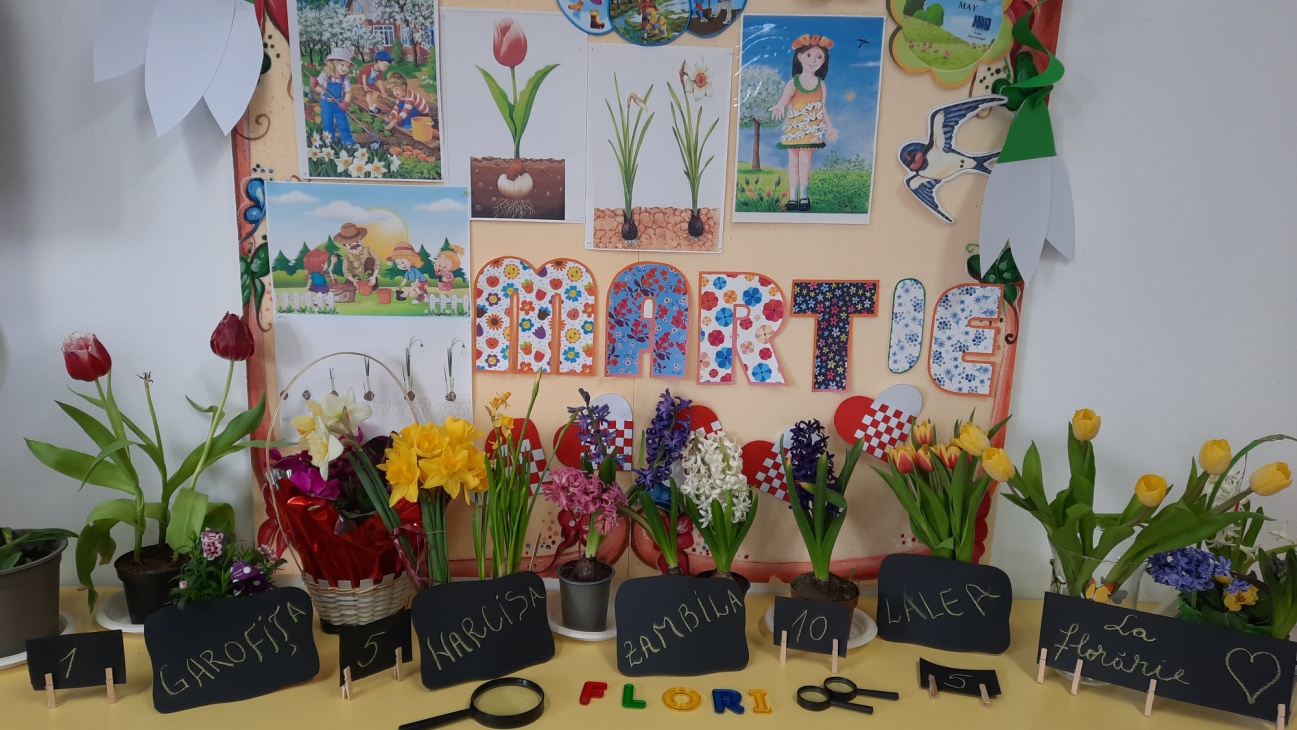 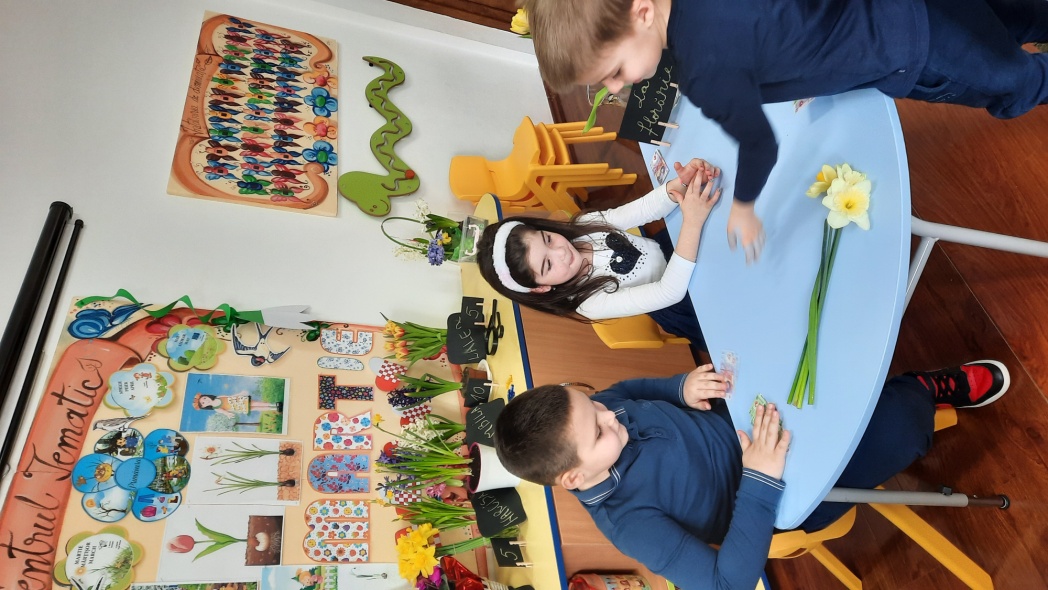 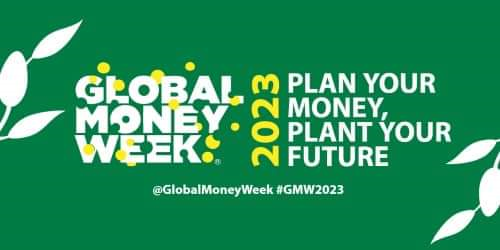 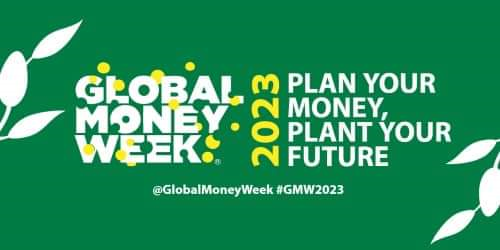 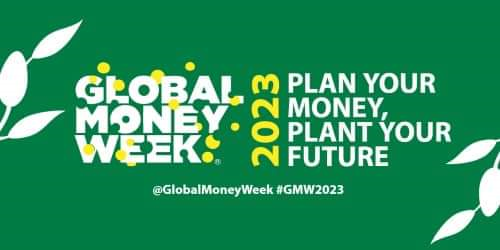 *buna ziua!*Cu ce pot sa va ajut?*As dori sa cumpar o zambila, va rog!*10 lei, va rog! *Multumesc!
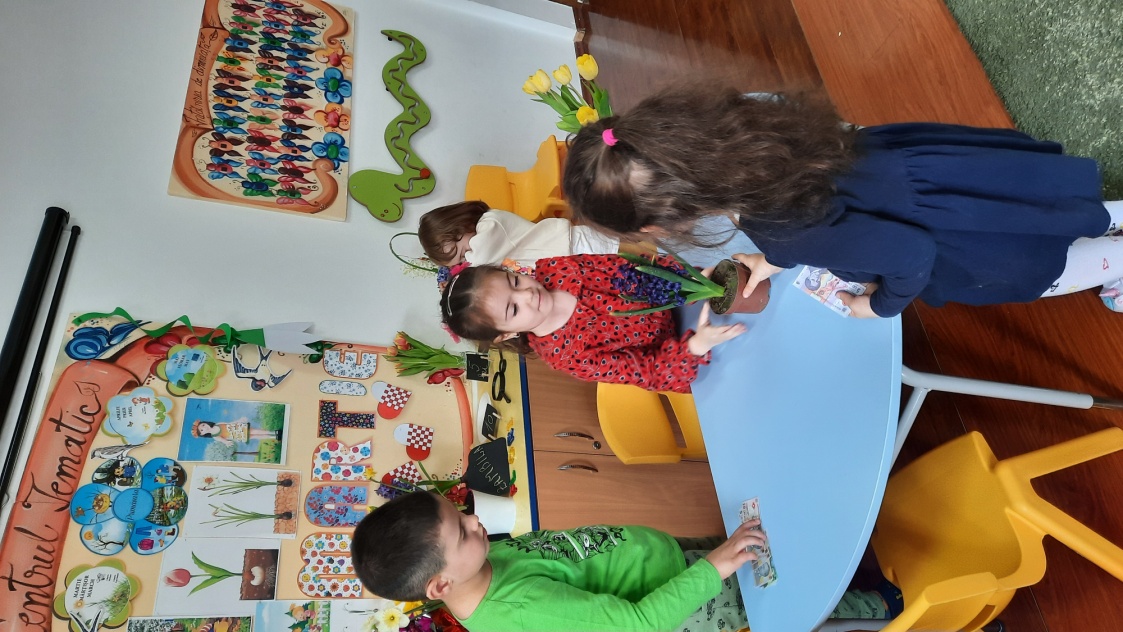 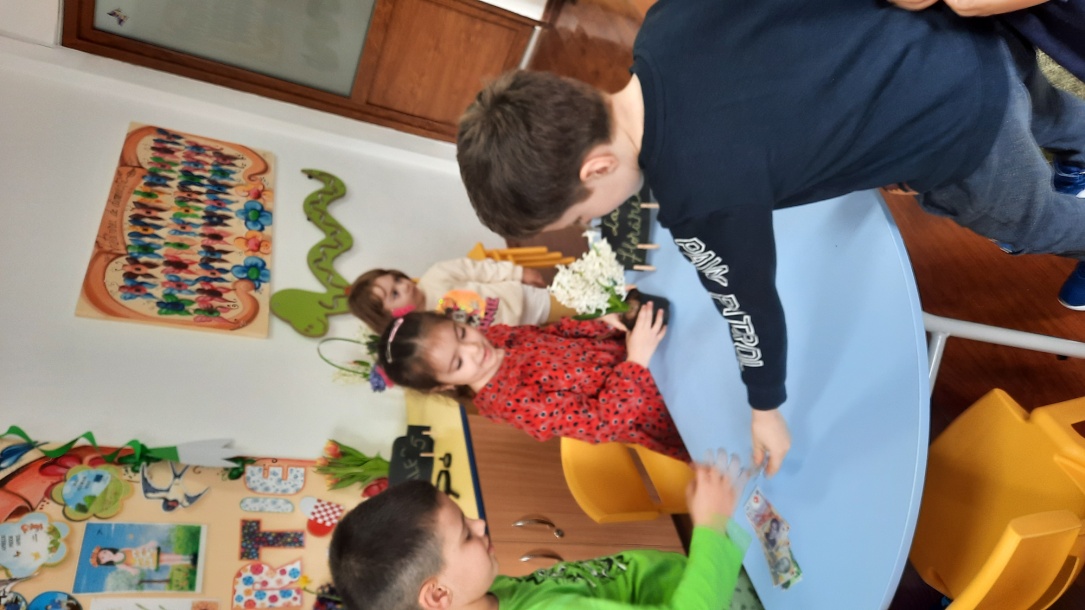 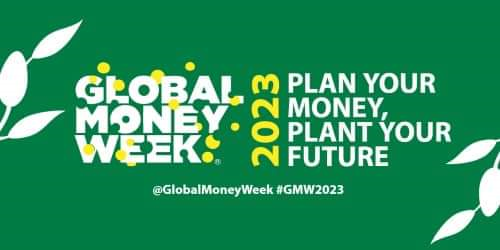 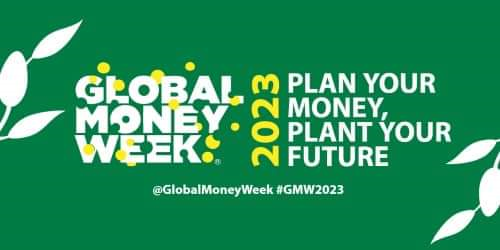 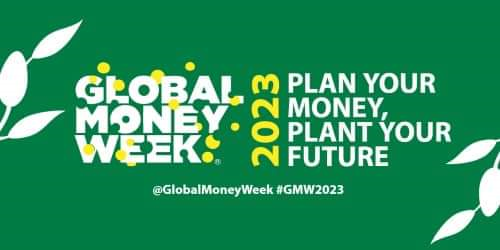 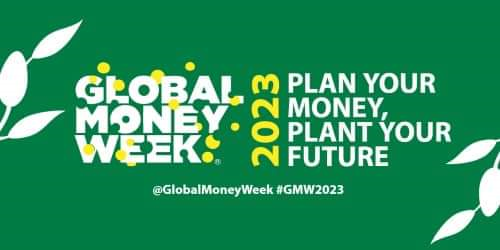 *au colorat si….pusculite
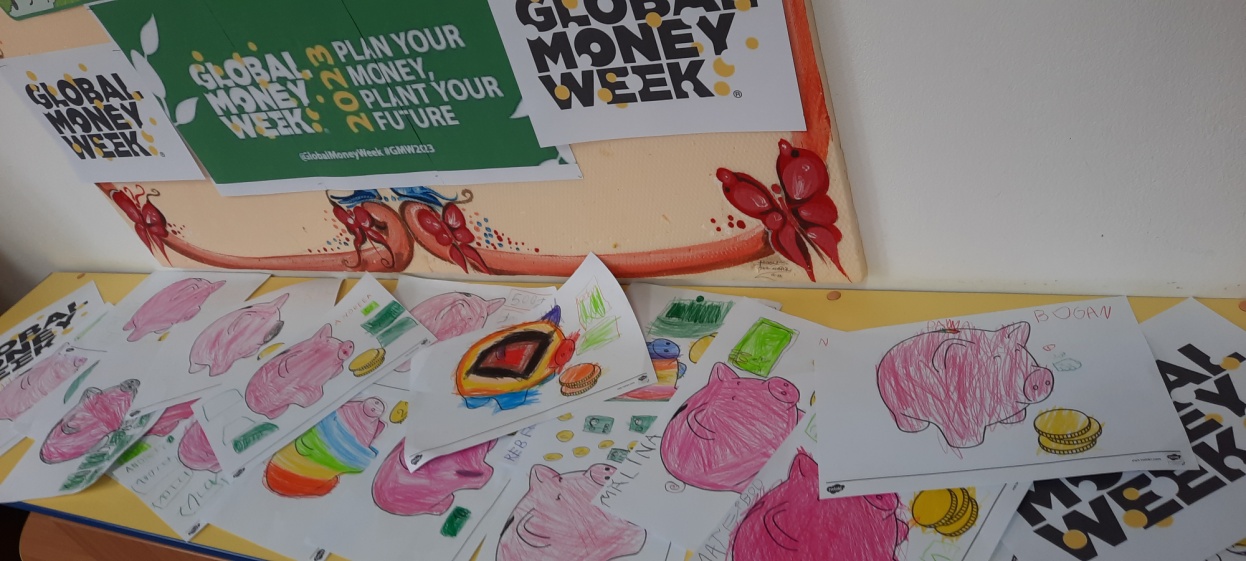 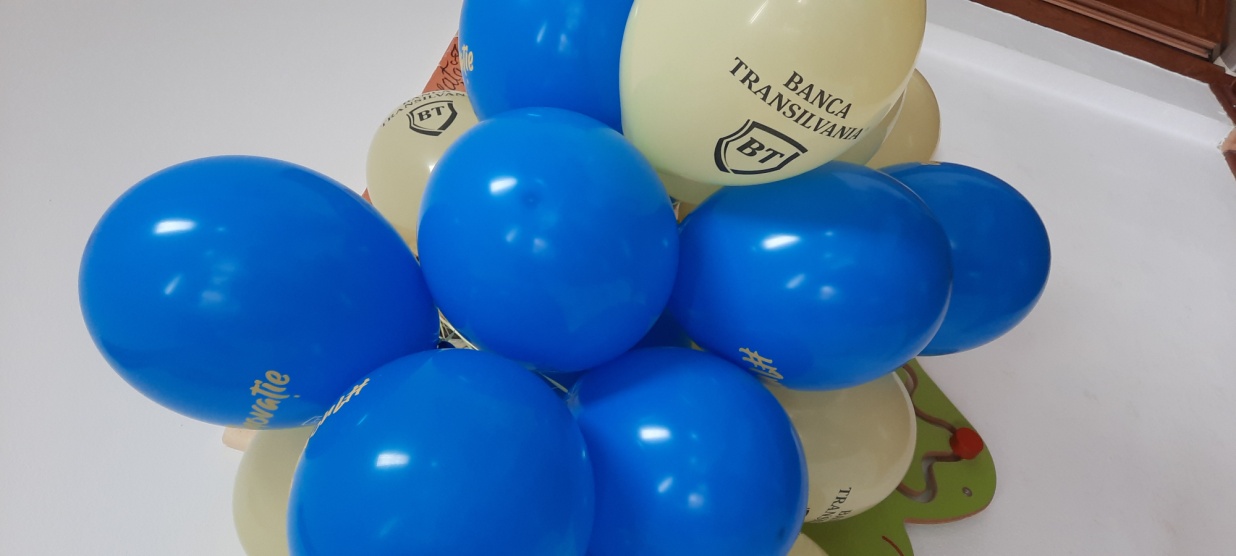 Multumim!